Mentor Protégé Program Opportunities and Red Flags that Impact Small Business Govcon Valuations
Robb Wong, FedSolve LLC / Jimmy Zhou, CohnReznick LLP
Speakers
Robb Wong, 
President, FedSolve, LLC
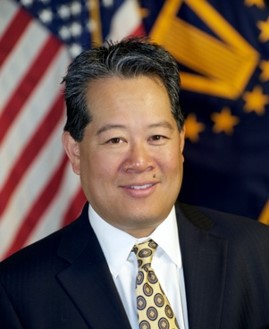 Robb Wong was SBA’s AA/GCBD from 2017-2020 where he was the leading US official setting government wide standards and regulations for small business utilization in government contracts.  During this time, government and industry teamed to create the most protections and improvements for small businesses in over 20 years; and the industry experienced 4 consecutive years of historic growth. Highlights include: improved Mentor/Protégé and JVs easier; unified 8a/HUBZone/WOSB/SDVOSB under SBAs sole authority.  During that time the industry experienced 4 consecutive years of historical growth and grew by more than 40%.
Robb started his career with SBA as an attorney and helped author the original 8a compliance and eligibility regulations for SBA.  He spent 20 years in the private sector with FedSolve, LLC where he owned/grew/exited a multitude of SBA certified companies in the IT and Professional services sectors.
Today FedSolve is a leader in innovative growth and exit strategies to small businesses, and the medium and large companies that must team with them.
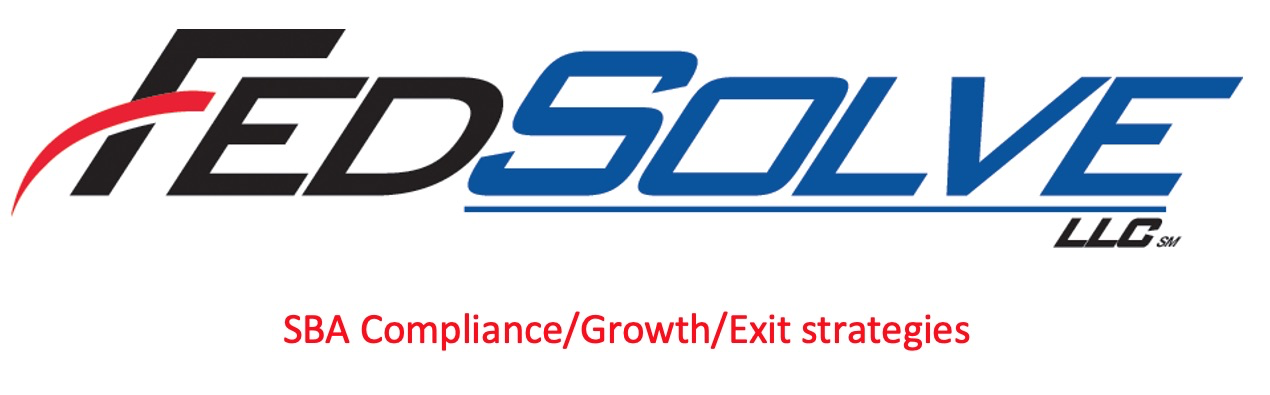 Speakers
Jimmy Zhou, CPA, ABV 
Sr. Manager, CohnReznick LLP
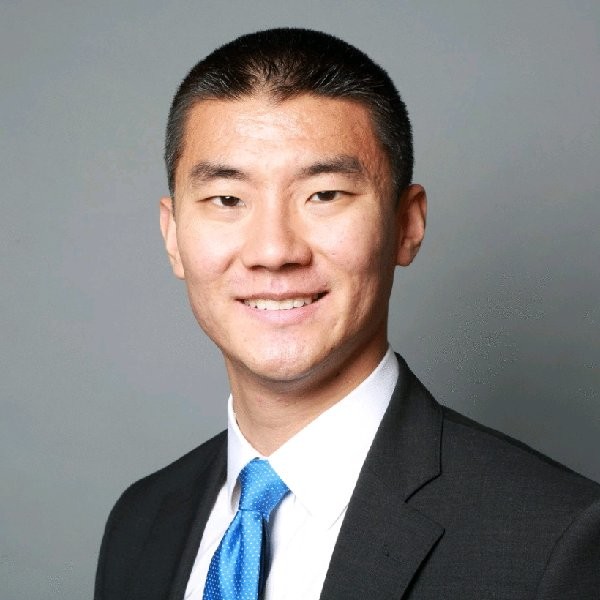 Jimmy Zhou, CPA, ABV is a Senior Manager in CohnReznick’s Valuation Advisory Services Practice based in Bethesda, Maryland. Jimmy has provided business valuations to the DC metro (and national) government contractors for more than 10 years. His valuation experience includes valuations for small business and 8(a) government contractors for the purpose of acquisitions, financial reporting, tax reporting, and litigation support. He has worked with business owners, executives, attorneys, accountants and investors to understand what drives value for small business government contractors.
CohnReznick’s Valuation Advisory Services Practice provides independent valuations of operating businesses, holding companies, real estate, and complex financial instruments for clients across the U.S.
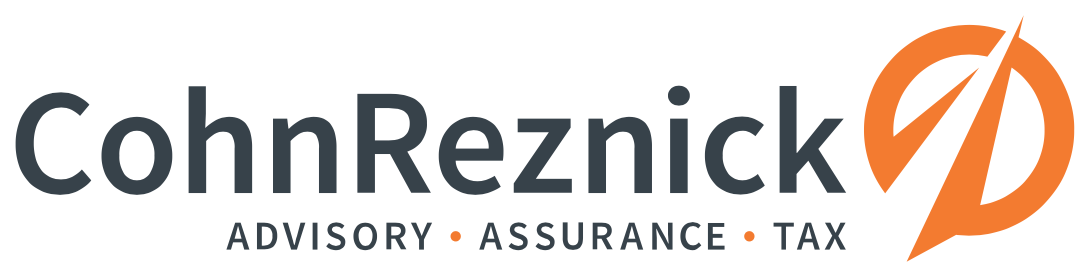 Mentor Protégé Program
Mentor Protégé (MP) Program is intended to pair new businesses with more experienced businesses 
Federal government wide and agency specific programs
As of mid-2022 there are 3,000+ active Mentor Protégé agreements
Opportunities in the Mentor Protégé Program
For Protégés:
Attract capital investment
Receive management and technical expertise
Perform as a subcontractor or supplier
Receive experience with bid/proposal
Other benefits such as rent-free use of facilities, training, use of equipment, etc.
For Mentors
Allows Superman and Mighty Mouse to team via JVs and avoid affiliation; This strengthens solutions and allows teams to bid as contract values continue to increase above sole source threshholds; and also enables teams to be tactical when Agency acquisition strategy changes at the last minute in attempts to pare down competition unfairly.
Perform maximum of 60% of the work on set-aside contracts
Mentor may make maximum of 40% equity investments in protégé 
Lend money to protégé
Subcontract other opportunities to protégés
Receive credit toward subcontracting goals
Potential Benefits that can also be Red Flags for the Protégé
Benefits that could possibly be red flags:

Mentors can take most profitable share of 60%
Mentors can take ”critical technical” roles as part of 60% - can’t function without them
But also allows Mentor to take 40% of all distributions on all profit of entire Protégé company.  Mentor can also exhibit negative control by failing to provide support – if Protégé is hesitant to issue distributions.
Apparent “Benefits”

Allows Mentor to take up to 60% of revenue of each contract where you team.
Allows Mentor to take critical elements of solutions within that 60% (so be careful)
Allows Mentor to acquire 40% of ownership of Protége (valuable investment)
What Drives Small business Govcon Valuations?
Backlog
Backlog size
Types of contracts (F&O, set-aside, etc)
Number of contracts
Contract profitability
Recompete risk

Pipeline
What opportunities can you win in the future?
Probability of winning
Investment in bid and proposal infrastructure
Other intangibles
Technology
Workforce
Positive Impact on Valuation
More contracts increase value of Protégé
Mandatory self-performance of 40% by Protégé, assures “past performance” and assures additional valuation for Protege.
Depending on timing of award– provides temporary extension of “small” size status for up to 5 years after award, even if Protégé loses size status; or even if M/P ends.   The award was made timely to the “entity” so the parties must perform even if dissolved.
Additional revenue usually means additional value.
Rules allow for you to “extend life” as a small business entity – by possibly “Keep contracts” longer, even if you lose your 8a certification.  Depends on timing of award, and end of certifications.
Positive Impact on Valuation (continued)
Increased backlog and pipeline opportunities
Save on overhead if Protégé is able to share facilities, G&A, HR, or security clearance support
Improved operational efficiency for internal processes, such as accounting, compliance, audit, and other means to help the business scale in the future
Protégés may be able to receive higher bonding limits or more favorable credit terms through Mentors
Mentors may be incentivized to improve the value of the Protégé through their equity investment
Mentor Protégé Equity Investments
Mentors may acquire an equity interest of up to 40% in the protégé firm – thus Mentors may receive a 40% profit share from the protégé
Thus, there are valuation considerations at formation
 
The Mentor Protégé agreement is capped at 6 years so there are exit considerations
Thus, there are valuation considerations and the end of the Mentor Protégé relationship
What are You Bringing to the Table?
Strategies to Improve your Valuation
Identify clear growth strategy that accomplishes 2 things:
Win more contracts
Be more efficient with contracts already won
Business Development is not the same as sales.
Genesis of “contracts”/sales is business development.
BD helps to identify your company’s  mission/message/market (agencies/partners/primes/subs/staffing opportunities) and method.
Tracking backlog, pipeline, future opportunities
Financial performance review
Adjustments to executive comp, rent
 Non-recurring expenses
 Synergistic premiums
Bridging the value gap with earnouts
Red Flag: Valuation Multiples
Market multiples are generally not reliable when valuing small business government contractors
Market multiples are often derived from Govcons with mostly F&O contracts
Smaller govcon transactions often have significant earnout components that are not captured in the purchase price. 
Small business govcon valuation multiples must consider backlog and pipeline opportunities
Red Flag: No Strings Attached?
Losing or gaining control with a new business partner
**Although the Mentor may only acquire 40% equity interest in Protégé, Mentor may still obtain elements of control**
Operational Control
 Decisions over strategic directions
 Corporate governance and voting
 Appointing officers
 Blocking
Financial Control
 Executive compensation and other perks
 Payment of dividends
 Access to information
 Quality of financials
 Related party rent
Red Flag: I Can’t Stand Them Anymore!
Avoiding valuation disputes in business partner separations
Defining standards of value
Buy/Sell agreements
Clean financials
Forecasting
Red Flag: Nobody Will Buy This
The murky world of valuation discounts
Discounts for lack of control, marketability, voting rights, etc.
How do we determine discounts?
Small business contractors are particularly impacted due to:
SBA size limitations limits available buyers
Set-aside contracts limits available buyers
Uncertainties with contract novation
How to protect yourself from the uncertainties of valuation discounts
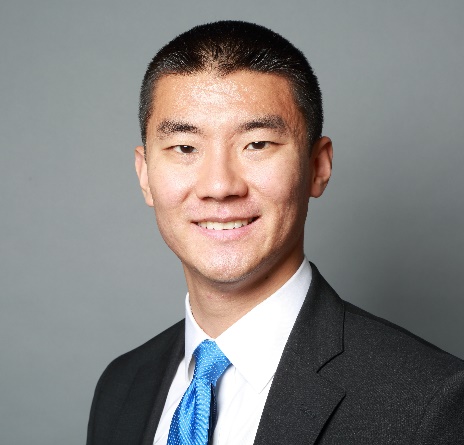 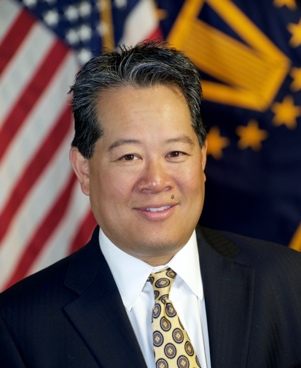 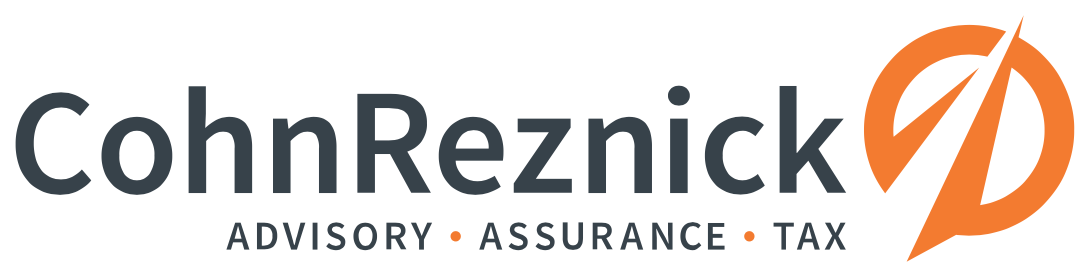 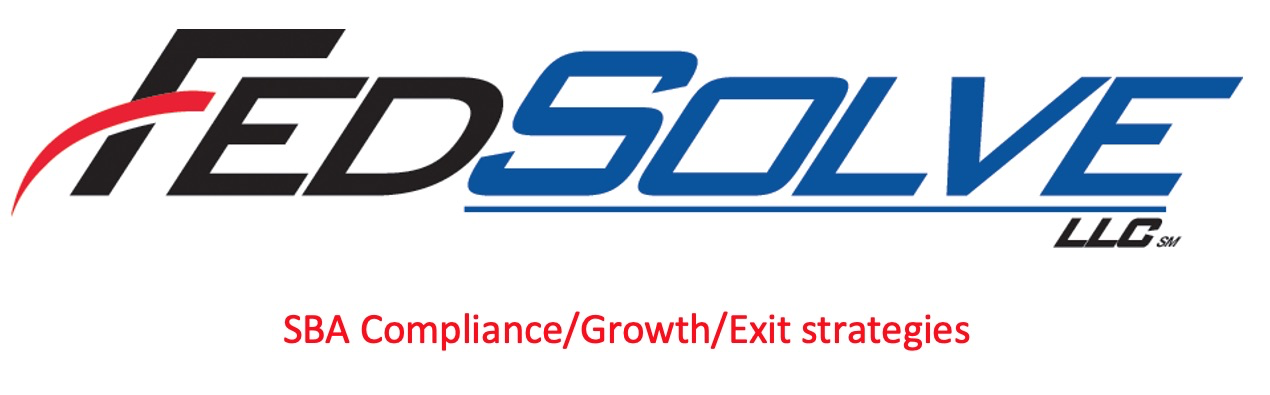 Robb Wong
Jimmy Zhou, CPA, ABV
RWong@FedSolve.com
jimmy.zhou@cohnreznick.com
301-996-8696
301-280-6420
www.linkedin.com/in/jimmyzhou/
www.fedsolve.com
www.linkedin.com/in/robb-wong-042a8310/